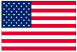 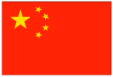 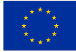 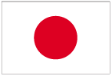 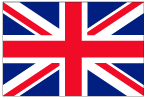 2021年1月パリ協定復帰を決定
2013年度比で46%減、さらに50%の高みに向けて挑戦(温対会議・気候サミットにて総理表明)
2030年までにCO2排出を減少に転換（国連演説）
1990年比で少なくとも68%減(NDC)
1990年比で少なくとも55%減(NDC)
2005年比で50~52%減(NDC)
カーボンニュートラル（大統領公約）
カーボンニュートラル（法定化）
カーボンニュートラル（長期戦略）
カーボンニュートラル（法定化）
カーボンニュートラル（国連演説）